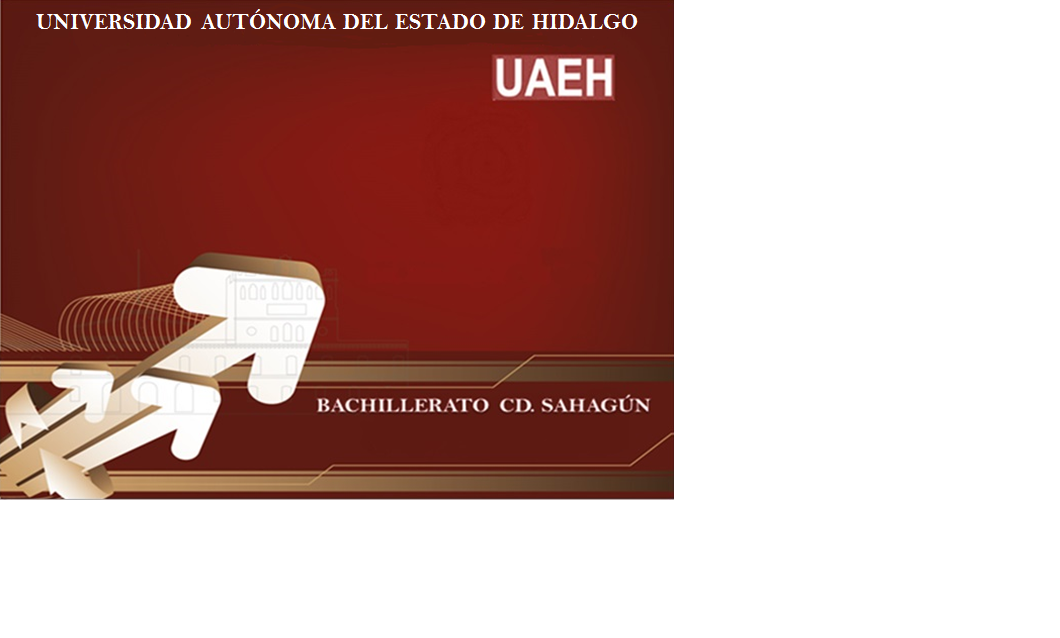 ESCUELA SUPERIOR DE CD. SAHAGÚNPRODUCTOS NOTABLESING. MARCOS SÁNCHEZ JUÁREZJULIO-DICIEMBRE 2015
Unidad 2: Productos notables